2020학년도 약학대학 실무실습 설명회
일시: 2019년 10월 7일(월) 18:30
 장소: 약학관 A동 404호
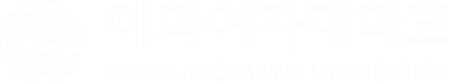 CATEGORY
1. 실무실습이란?
필수실무실습
심화실무실습
평가
기타 유의사항
 Q&A
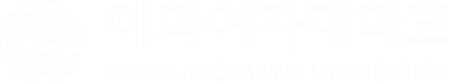 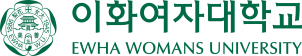 1. 실무실습이란?
이론적으로 배운 전공 지식을 바탕으로 약국 실무에 참여해 임상을 
경험하고 실제 약사 업무에 대해 익히는 과정
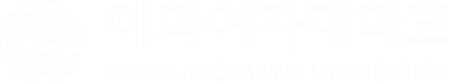 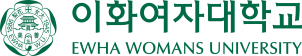 1) 유형별 실무실습
[Speaker Notes: 분당서울대병원 지망자 미달로 이대 7명, 분당서울대 11명 총 18명 조기병원배정하였습니다.(not 21명)]
2) 외부기관 실무실습
병원/제약/연구 中 택 1
병원/약국/제약 모두 이수
이대 목동 병원 등
    국내 약 14개
    병원에서 진행.
여름 조기 실습 가능
총 400시간(10주)
대학약국 등
    약 15개 국내
    지역약국에서 진행.
여름 조기 실습 가능
총 200시간(5주)
부광약품 등
    약 15개 국내
    제약사에서 진행
공장 실습 필수
총 80시간(2주)
국립암센터 등
    국내 약 6개  
    병원에서 진행.
인원 25명 내외
총 600시간(15주)
국내외 제약사에서
    진행
제약사 별 개인 지원
인원 제한 X
총 600시간(15주)
교내 및 해외 대학 실험실에서 진행
선지원 가능
    (5학년 겨울방학 中)
병원과 제약을 제외한 인원
총 600시간 (15주)
해외 심화실무실습은 별도 모집 (5학년 겨울 방학)
[Speaker Notes: 분당서울대병원 지망자 미달로 이대 7명, 분당서울대 11명 총 18명 조기병원배정하였습니다.(not 21명)]
2. 필수 실무실습
6학년 1학기 과목으로, 학생들이 다양한 실습사이트를 돌며 자신의 적성을 찾을 수 있도록 기회를 제공하는 과정
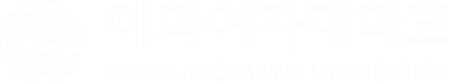 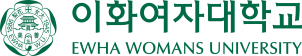 1) 지원 프로세스
원활한 실습 진행을 위해 지역 약국과 병원은 일부 실습을 조기(5학년 여름 방학)에 진행 함.
병원 실습은 약학실습 Ⅵ를 수강한 학생에 한해서 지원 가능.
5학년 여름방학 기간에 약국(5주) / 병원(10주)의 실습을 진행함.
성적은 6학년 1학기 실무실습교과목에 반영됨.
진행 완료
사이트 확보가 완료되면 유레카 시스템을 통해 사이트 정보 공개
병원 / 약국 / 제약 사이트 중 확보가 지연되는 사이트는 추가로 공개될 수 있음.
신청 일정 및 신청 방법은 약대 홈페이지 실무실습 게시판을 통해 공지
배정 결과는 유레카 시스템에서 조회 가능
11월 ~ 1월 사이 제약 및 보건 행정 관련 특강 및 시험 실시 
제약 실무실습 교과목에 성적 반영됨으로 5학년 전체 필수 출석
2)필수실무실습 유의사항
신청 및 배정
사이트 배정은 시스템에서 자동으로 이루어 집니다. 학생들의 지망을 바탕으로 배정되지만 
사이트 당 인원이 제한되어 있으므로 본인의 지망과 다른 사이트에 배정될 수 있습니다.
배정이 완료되면 1:1교환을 제외하고 사이트를 변경할 수 없습니다.
(사이트가 동시에 오픈되지 않을 경우 먼저 배정 받은 사람은 후에 배정 받은 사람과 교환할 수 없습니다.)
제약 실습은 공장에서 실시합니다. 지방에 위치한 공장에서 실습하는 경우 제약사는 숙소, 교통 등 편의를 제공하지 
않습니다. 신청 전에 실습장의 위치를 반드시 확인합니다.
병원, 약국, 제약공장 모두 위치, 출퇴근 가능여부에 따른 불만 사항은 사이트 변경 사유가 되지 않습니다.
병원 실습의 경우, 예방 접종이 완료되지 않은 학생의 경우 병원 배정에 영향을 미칠 수 있습니다.
배정 결과는 유레카 시스템에서 조회 가능합니다.
2)필수실무실습 유의사항
실습 준비
제약사의 경우 공장이 지방에 있어 출퇴근이 어렵다면 실습 전에 숙소를 구해주세요.
약국 실습의 경우 실습이 시작되기 전에 약국에 먼저 연락(전화 or 방문)해 인사 드려주세요. 
(준비사항은 약국의 안내에 따라주세요)
병원 실습의 경우 사이트 별로 제출해야 하는 추가 서류가 있으니 확인하시고 기한 내에 제출 바랍니다.
(행정실에서 별도 안내가 있을 예정)
실습 준비 기간 및 실습 기간 동안 공지사항은 이화 메일로 전달됩니다. 이화 메일을 꼭 확인하세요.
(메일 변경을 원하는 학생은 직접 행정실을 방문해주세요. / 외부 메일과의 연계 방법은 기타 유의사항을 참고)
실습 기간
실습 중 특이사항이 발생하면 행정실로 연락주세요. (02-3277-3046 행정실 실습담당자)
실습 사이트 사정에 따라 실습 일정이 변경될 수 있습니다. 실습 일정이 비는 기간 중에도 연락이 되지 않는 상황은 가급적 지양해주시기 바랍니다. 또한 학기 중에는 실습 일정을 최우선으로 고려해주세요.
3)제약 및 의약품행정 부트캠프 일정
5학년 전체 학생이 참여해야 합니다. (“제약및의약품행정 실무실습” 교과목에 반영됩니다.)
트랙2, 3, 4 과정의 비교과과목으로 인정됩니다. 
자료의 일정은 2018년 일정입니다. 2019년 일정은 추후 공지될 예정입니다.
   (비슷한 일정으로 진행될 예정이니 참고해주세요.)
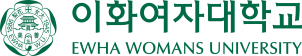 [Speaker Notes: 분당서울대병원 지망자 미달로 이대 7명, 분당서울대 11명 총 18명 조기병원배정하였습니다.]
3. 심화 실무실습
6학년 2학기 과목으로 기존에 필수 실무실습을 통해 흥미를 느꼈던 분야를 하나 선정해 해당 분야에 대해 심층적으로 실습하는 과정
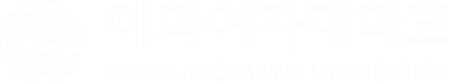 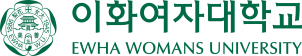 1) 지원 프로세스
설명회 이후 실무실습 게시판에 제약사의 모집 공고가 수시로 공지될 예정이며 개별적으로
    지원 가능. (자세한 사항은 심화실습 유의사항 참고)
연구분야 심화실무실습을 희망하는 학생은 선지원 할 수 있음.
게시판 공지에 따라 실험실 별 지원가능 인원 확인후 신청서 작성하여 신청
게시판 공지에 따라 신청서를 제출하여 선발함. (선발이 완료된 학생은 변경 불가)
6월 초부터 실습이 진행됨으로 필수실무실습 일정 확인 필요.
그룹별 선착순 지원 완료 후 사이트 지원
병원의 경우 4월부터 실습을 시작할 수 있으니 필수실무실습 일정 확인 필요
제약 심화실무실습은 5월 말까지 사이트를 확정해야 함.
연구 심화를 희망하는 학생 및 5월까지 심화실무실습 사이트를 결정하지 못한 학생.
실험실 별 지원 가능 인원 확인 후 유레카 신청 및 신청서 제출
특정 경우를 제외하고 심화실무실습은 7월1일 이후 진행함.
2)심화실무실습 유의사항
제약심화실무실습
제약 심화 실습은 원칙상 7월 1일 이후에 시작합니다.
2020년 제약 심화실무실습은 학생이 제약사의 인턴모집공고에 직접 지원하고 합격여부에 따라 결정됩니다.
약대 홈페이지 실무실습 게시판에 공지되는 제약사 및 공공기관에만 지원할 수 있습니다.
(실무실습운영위원회의 허가를 득한 제약사 및 공공기관)
그 외 다른 제약사 인턴모집 공고에 지원을 원하는 경우 사전에 실무실습운영위원회의 허가를 받아야 합니다.
제약심화실무실습은 설명회 종료 이후부터 내년 5월 말까지 최종 확정을 완료해야 합니다.
불합격한 학생은 다른 제약사에 지원할 수 있으나 합격이 결정된 학생은 다른 제약사에 지원할 수 없습니다.
(다른 심화그룹으로도 변경 불가. 단, 지원 시기가 겹치는 경우에만 동시 지원이 가능하며 
 합격 발표 후 한 곳을 확정할 수 있음.)
5월 말까지 제약심화실무실습 사이트를 확정하지 못한 학생은 연구심화그룹에 속하게 됩니다.
제약 심화실무실습의 경우 학교에서 교육 커리큘럼에 관여할 수 없습니다. 지원 시에 지원 제약사에 관해 
충분히 알아보고 지원하시기 바랍니다.
(참고) 기존 제약실습 사이트
과거 이화여대 약학대학과 필수 및 심화 실무실습을 진행했던 제약사를 소개합니다.
(기존에 실습을 진행했던 곳이며 20년 심화실습 모집 공고가 날 예정인 곳은 아닙니다.)
아래 제약사를 포함하여 국내외 제약사에서 이화여대와 심화실습을 겸한 인턴십 진행을 원하는 제약사의 연락이 있는 경우
홈페이지 게시판을 통해 공지가 됩니다.
아래 제약사를 포함하여 학생들이 직접 제약사 홈페이지를 통해 인턴 모집 정보를 입수하여 지원을 원하는 경우에는 지원 전에 교수님들의 허가를 받아 지원할 수 있습니다. (행정실에 정보를 알려주세요.)
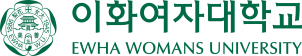 (참고) WHO 인턴십(IVP) 안내
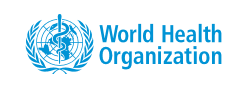 Internship and Volunteers Programme
인턴십 관련 홈페이지: https://www.who.int/westernpacific/about/careers/internships-and-volunteering
지원 자격요건
are at least 20 years of age on the date of application
are enrolled in a course of study at a university or equivalent institution leading to a formal qualification (applicants who have already graduated may also qualify provided that they start the internship no later than six months after graduation)
have completed three years of full-time studies at a university or equivalent institution prior to commencing the assignment
are fluent in at least one of the working languages of the office of assignment
are not related to a staff member as a first-degree relative
have not previously participated in WHO's Internship and Volunteers Programme
hold a valid passport of a WHO Member State
지원 시 유의사항
근무지는 필리핀이며 숙소 지원은 없습니다.
학생이 직접 홈페이지를 통해서 지원하고 합격 여부를 행정실에 알려주셔야 합니다. (정확한 일자는 WHO 홈페이지를 통해 확인하셔야 합니다.)
체류 비용은 본인 부담이며 학교에서 지급되는 별도 지원금은 없습니다.
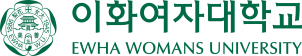 (참고) WHO 인턴십(IVP) 안내
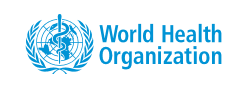 Internship and Volunteers Programme
지원 시기: Stellis Vacancy Notice (open during the months of November, February, May and August)
1st Quarter
•Applications are accepted from 1 to 30 November (of previous year)
•Possible start of internship: 1 December onwards
2nd Quarter
•Applications are accepted from 1 to 28/29 February
•Possible start of internship: 1 March onwards
3rd Quarter
•Applications are accepted from 1 to 31 May
•Possible start of internship: 1 June onwards
4th Quarter
•Applications are accepted from 1 to 31 August
•Possible start of internship: 1 September onwards
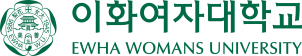 (참고) WHO 인턴십(IVP) 안내
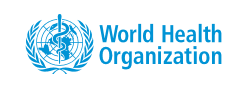 Internship and Volunteers Programme
지원 절차
Step 1: vacancy notice (VN)
Posted via e-Recruitment and advertised through different online platforms. Posting of VNs is done for 30 days four times annually during the month of February, May, August and November.
Step 2: short listing 
Shortlist is produced within seven days after VN closing. Shortlist and curriculum, vitae file is disseminated to respected units and country offices. It includes applicants's chosen priority and duty stations. 
Step 3: recruitment and selection 
It is performed by the unit. Timeframe is from one day to three months based on the unit's need. Includes initial interview, examinations as applicable and selection of the best candidate. Once done, mutual agreement on the Terms of References is made. 
Step 4: processing application request
Processing of the request within 14 days. this is processed by the unit and HRM.
Step 5: Contracting
Within five days after approval of application request, contract and other documents are sent to the successful candidate, include signing of contract, annexes and declaration of interest.
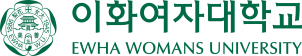 (참고) WHO 인턴십(IVP) 안내
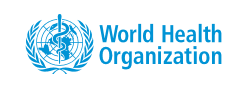 Internship and Volunteers Programme
참고 사항
All applications should be made through the WHO Stellis system during the entire months of February, May, August and  November. Please visit our site https://careers.who.int/careersection/ex/jobsearch.ftl  during the said months to apply. Use the keyword “internship” on the search box to search for the vacancy notice, complete your CV and apply for the internship vacancy notice
 All applications for WHO Internships are made available to technical units for review. The period of time for this review is indeterminate. If you do not hear from a WHO technical unit in a reasonable period of time (approx. 1-2 months after the application closing date), assume that you were not considered for a WHO internship for that period. You are welcome to reapply on each of the four months when the vacancy notice is open.
 Technical units will contact the selected applicants directly and finalize the administrative details. 
     - Upon successful candidate’s request before arrival to duty station, assistance will be given to them for obtaining visas 
       and accommodation options upon their request.
     - WHO will provide airport transport upon arrival and departure of the intern or volunteer.
     - Workstation and access to necessary facilities will be given to successful candidates.
     - IVP supports gender balance, diversity and country health capacity building. We encourage applications from member states 
        where we are receiving few applicants.
     - For queries, please email us at wprointerns@who.int
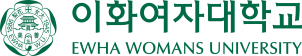 2)심화실무실습 유의사항
연구심화실무실습
연구 심화는 7월1일부터 진행됩니다.
전년도 12월에 진행하는 선지원 시에는 신청서를 작성하여 교수님 서명을 받아 행정실에 제출합니다.
6월에 진행하는 연구심화실무실습 신청 시에는 유레카 시스템을 통해 1~5지망까지 원하는 실험실을 지원하고
신청서를 제출합니다.
실험실 별 지원가능인원이 제한되어 있으므로 원하지 않는 실험실에 배정될 수 있습니다.
지원 전 교수님과 사전 컨택을 진행하는 것은 자유 선택이며, 교수님은 이를 반영하여 실습생을 선발할 수 있습니다.
연구 심화실무실습을 진행한 학생은 전원 “연구의 날”에 참가해야 합니다. (10월 말)
- 연구 결과에 대하여 영문 초록 및 포스터 제출하고 발표를 진행합니다. 
- 2019년 연구의 날(2019.11.01)에 참석하여 참고하시기 바랍니다.
심화실무실습 배정이 완료된 후 추가적으로 공공기관 실습 모집이 있을 경우 연구심화실습생만 지원 가능합니다.
- 일정 및 실습 조건은 모집공고가 있을 때 게시판을 통해서 모집합니다.
- 심화실습지도교수님과 사전에 상의한 후에 지원하시기 바랍니다.
2)심화실무실습 유의사항
병원심화실무실습
병원 심화의 경우 실습 일정이 병원마다 다르니 본인 일정 상 가능한 곳에 지원 하시기 바랍니다.
특정 병원은 4월~5월부터 심화실습을 시작합니다. 병원 심화실무실습을 희망하는 학생은 필수실무실습 일정부터
고려해서 계획을 세우기 바랍니다.
병원 심화실무실습은 우선 병원 그룹을 선착순으로 모집합니다. 병원 그룹 신청에 성공한 학생만 병원 실습 사이트
를 선택할 수 있습니다.
필수실무실습과 마찬가지로 면역 서류를 제출해야 합니다. 필수 때와 동일한 서류는 제출하지 않아도 됩니다. 추가로 필요한 면역만 준비해주세요. 단, 심화의 경우 제출 기한이 촉박할 수 있으니 주의 부탁드립니다.
필수 실습과 다른 병원에 지원은 가능하나 병원 교육과정 상 동일한 교육을 받거나 받지 못하는 교육이 있을 수 
있습니다.
2)심화실무실습 유의사항
해외심화실무실습
별도의 공지에 따라 지원서(C.V. 및 Cover letter)를 제출하고 인터뷰 등을 통해 선발합니다. (1월 예상)
해외실무실습은 6월 초부터 12주간 진행합니다.
(해외체류기간은 출입국 시간을 기준으로 90일을 넘을 수 없습니다.)
CK 사업 종료로 인해 장학금 지원은 없습니다. 항공료 및 체류 비용은 본인 부담입니다.
(당해년도 상황에 따라 소정의 지원금이 지급될 수 있음)
해외실무실습으로 선발된 학생은 지원을 철회할 수 없습니다. 본인의 일정을 잘 고려하여 지원바랍니다.
해외실무실습을 진행한 모든 학생은 귀국 후 보고서를 제출해야 하며, 연구 심화를 진행한 학생은 “연구의 날＂에
참가해야 합니다.
해외실무실습을 진행한 모든 학생은 귀국 후 Talk & Share 행사에 참여해야 합니다.
해외실무실습 대상자는 출국 전 교내에서 실시하는 안전교육을 이수해야 합니다.
4. 평가
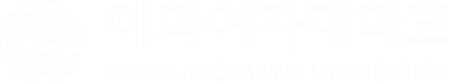 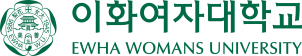 필수 및 심화 실무실습 평가
5. 기타 유의사항
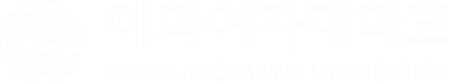 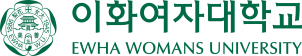 기타 유의사항
필수 및 심화 실무실습 사이트 정보는 해당 시기에 유레카 시스템을 
      통해서 공지 됩니다. 

2. 유레카 개인정보 수정
   1) 실습 관련 공지는 문자 또는 이화메일로 전달되므로 핸드폰 번호 변경 시 
        유레카 개인정보 수정 + 행정실로 반드시 연락
   2) 유레카에 입력된 ewhain.net 메일은 변경 불가하므로 메일 전달기능 활용    
       [유레카 개인 계정접속 – 마이홈 탭 내의 메일 –  환경설정 – 메일 전달] 에서 
       주로 사용하는 메일 주소 입력 시 수신된 메일이 입력된 주소로 전달

3. 실습 장소명과 기타 세부사항을 외부로 유출 금지 바랍니다.
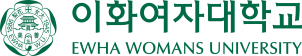 기타 유의사항
4. 개인정보 보호 유의 : 업무상 습득한 환자 기밀 정보, 비밀 준수
     병원 내 매점, 휴게실, 엘리베이터는 물론 퇴근길 지하철에서도 해당 정보 누설 금지

5. 복장 규정 준수
      단정한 용모와 복장을 항상 유지 
      짙은 색조 화장이나 노출이 심한 복장 착용 자제

6. 인사 예절 지키기
      밝은 표정으로 항상 인사하는 습관 필요
      실습이 모두 종료된 후에도, 프리셉터분께 감사의 인사를 전할 것
  
7. 과도한 경쟁이나 학점을 위한 실습 참여 지양

8. 출퇴근 시간 엄수
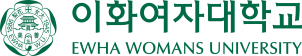 기타 유의사항(상세)
I. 공통 유의사항
1. 약사나 환자 및 실습기관 직원들에게 먼저 다가가 인사하고 감사하는 자세가 필요합니다. 특히 언행에 예의를 갖추기 바랍니다.
2. 출퇴근 시간을 엄수하고, 실습시간에 잡담하거나 핸드폰을 하는 등의 불성실한 행동을 하지 않도록 합니다.
3. 전문인으로서 부적절한 복장(짧은 하의, 슬리퍼, 민소매, 발가락이 보이는 신발 등) 및 진한 화장이나 향수 사용은 삼가하기 바랍니다.
4. 각 실습장별(병원, 약국, 제약사) 특성이 상이하므로 학생 본인들의 실습 경험에 근거하여 기관 간의 비교나 불만 등을 노출하는 일이 없도록 유의 바랍니다.
5. 실습장에서는 점심이나 간식 등의 제반 혜택을 학생에게 제공할 의무가 없습니다. 약교협에서는 실습장에서 실습생에게 금전적인 부분을 제공해서는 안된다는 조항을 강조하고 있습니다. 또한, 실습장의 구내식당이나 식권을 사용하는 것은 학생들의 선택이나, 가격이나 식권 부여 여부에 관한 내용을 논하는 것은 삼가하기 바랍니다. 그동안 일부 병원과 제약사에서는 점심을 제공하기도 했으나, 다른 실습장의 경우 점심을 제공하지 않는다 하여 이것이 문제되지 않음을 숙지하기 바랍니다.
6. 실습장에서는 이화여대 약학대학 학생들에 대한 전반적인 이미지를 높이기 위해 한 개인이 아니라 약학대학을 대표하는 자세로 실습에 임하기 바랍니다.
7. 업무수행 과정에서 취득하거나 인지한 정보(기업비밀을 포함한 개인정보, 의료정보, 재무정보, 경영정보, 영업정보, 기술정보 등 제반정보)는 무단 복제, 훼손, 분실, 변조해서는 안되며, 실습 중이나 종료 후에도 제3자에게 제공 및 공개를 엄격히 금지합니다.
8. 실무실습 관련된 제반 애로사항은 부모님을 통하지 않고 본인이 직접 행정실이나 각 실무실습 담당 교수에게 연락하기 바랍니다. 
   [연구 심화실무실습 총괄 : 황은숙 교수, 병원 심화실무실습 총괄: 이정연 교수, 제약 심화실무실습 총괄: 배승진 교수]
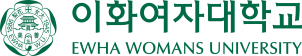 6. Q&A
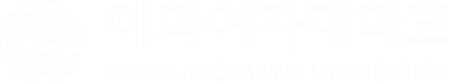 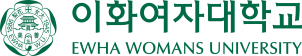